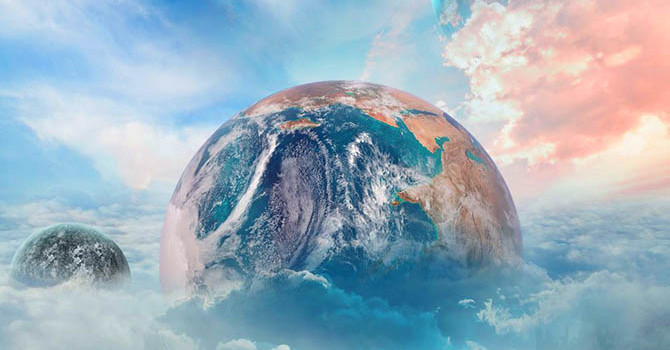 Тема уроку:
Як людина використовує властивості повітря?
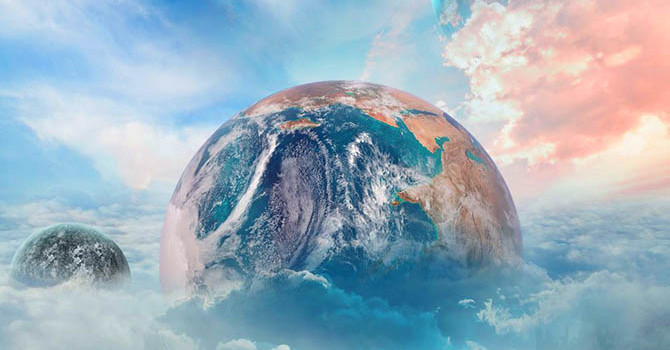 суміш газоподібних речовин
Повітря-
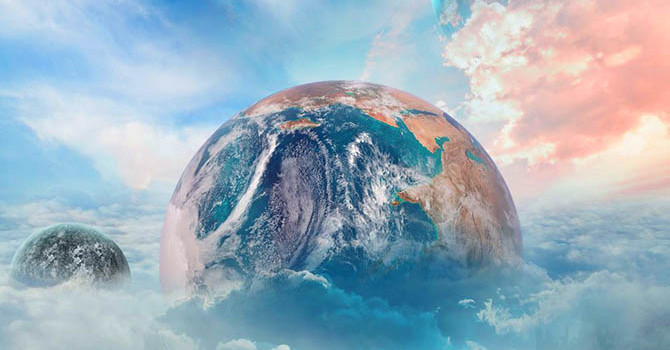 Властивості повітря:
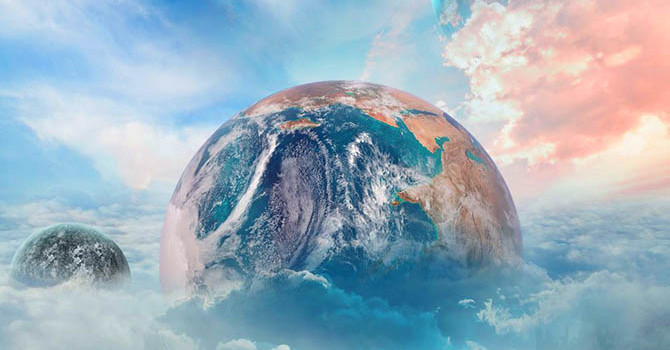 Пружне
Безбарвне
Слабо проводить тепло
Стискується при охолодженні
Прозоре
Розширюється при нагріванні
Є скрізь
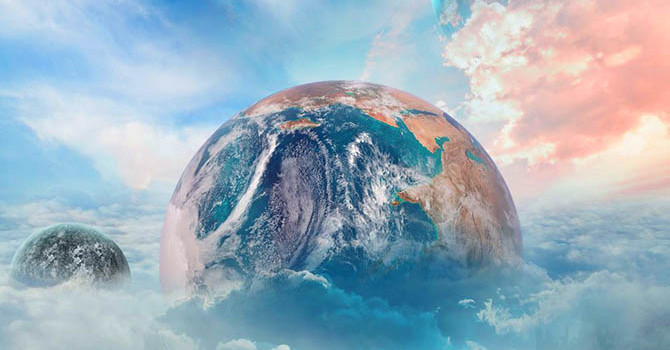 Невидиме,
без кольору,
ми його не бачимо
Безбарвне
Прозоре
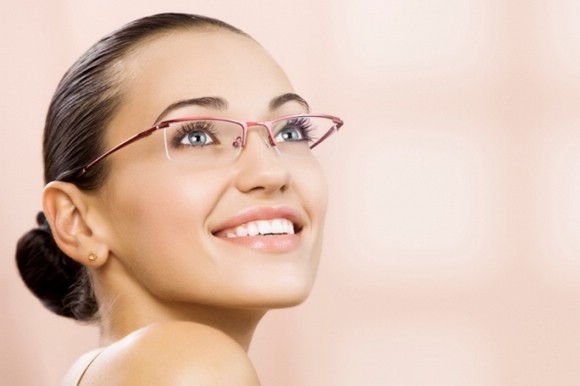 Як це допомагає людям?
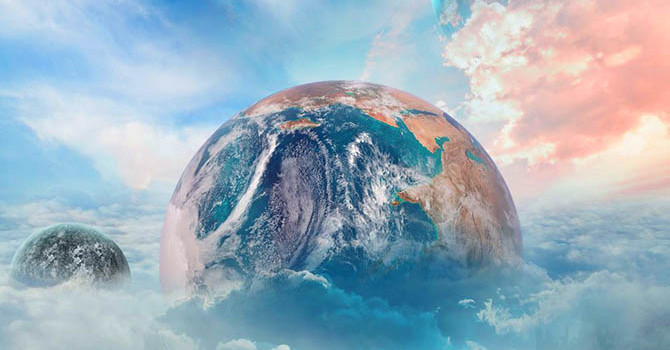 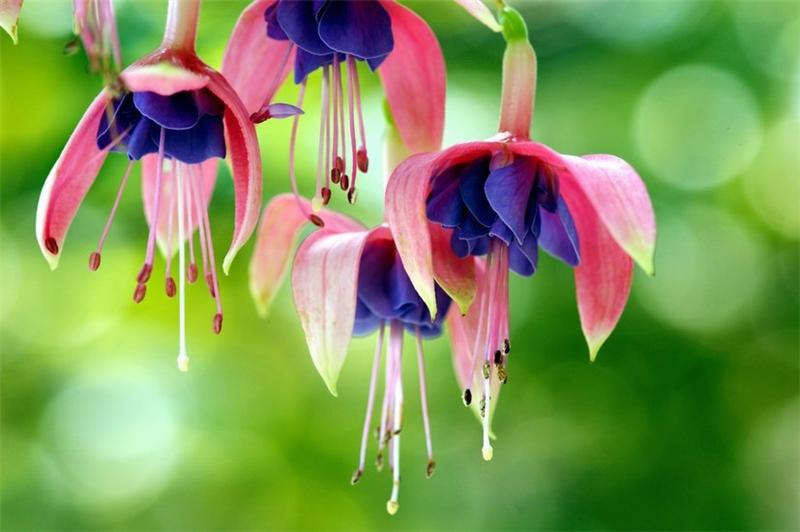 Є скрізь
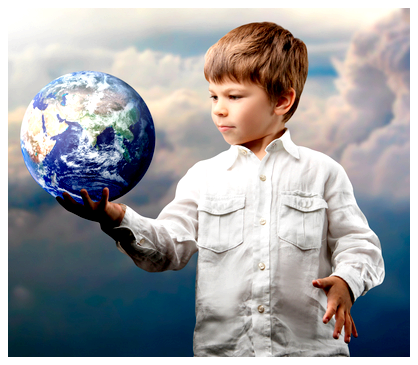 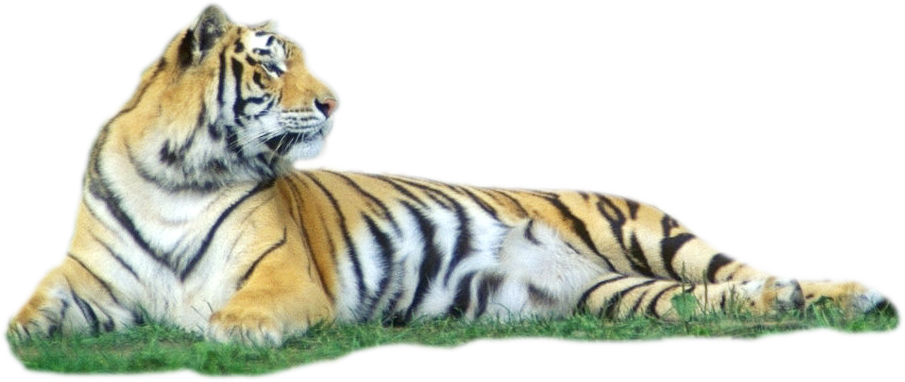 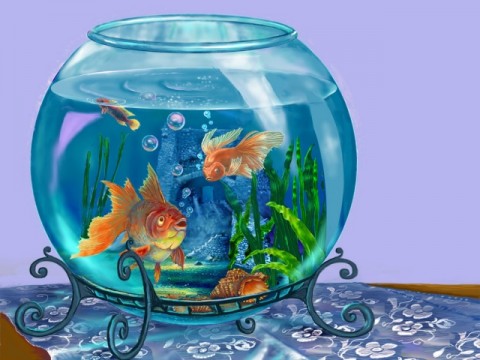 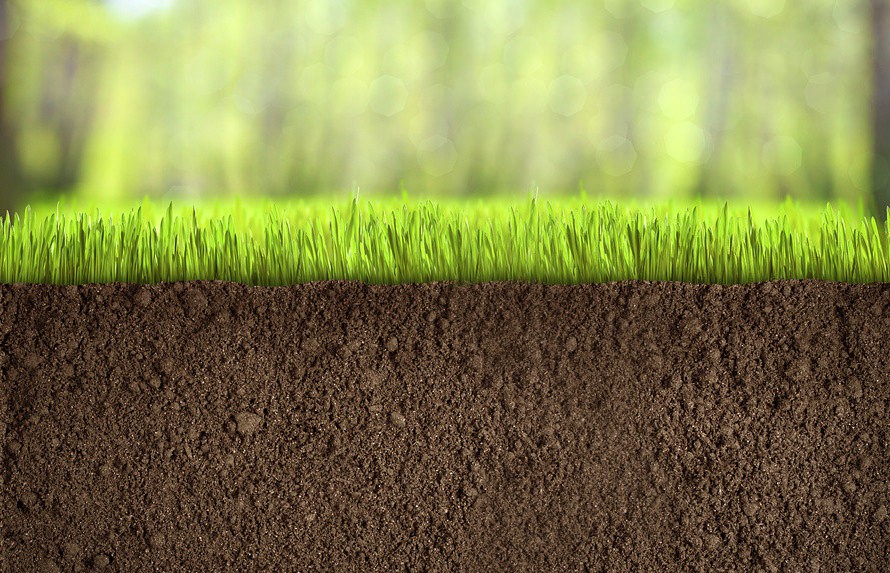 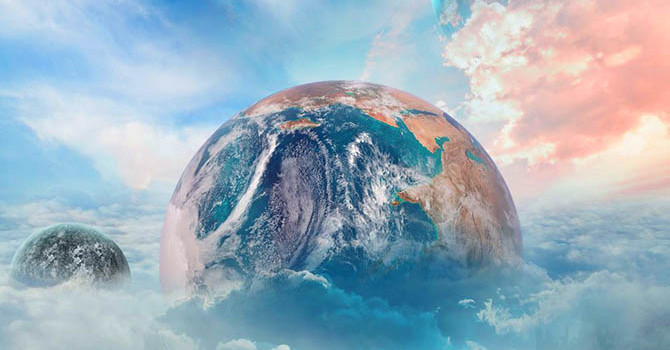 Пружне
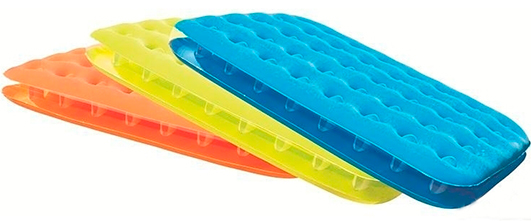 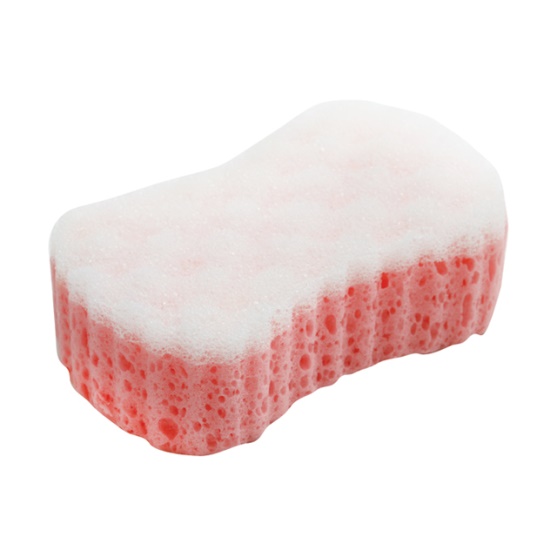 Чому м'яч, надувний матрац та круг не тонуть у воді?
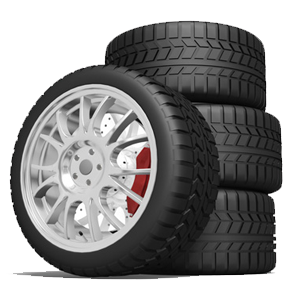 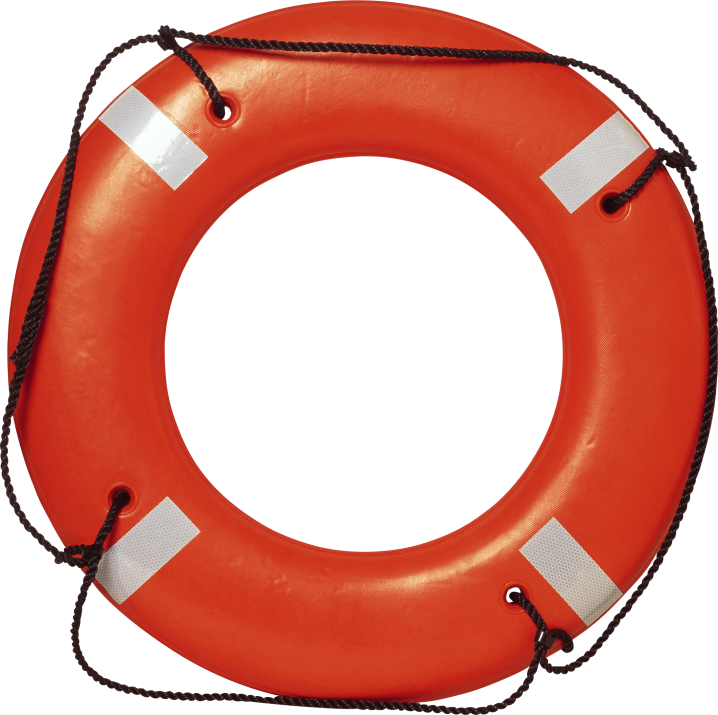 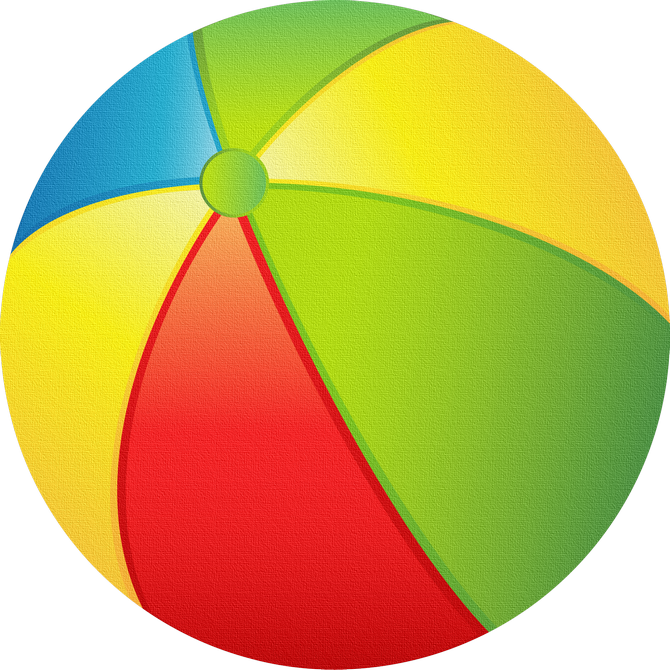 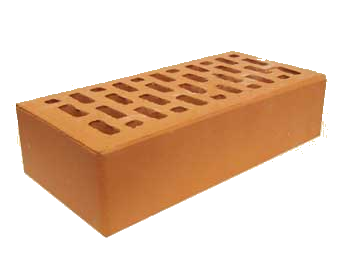 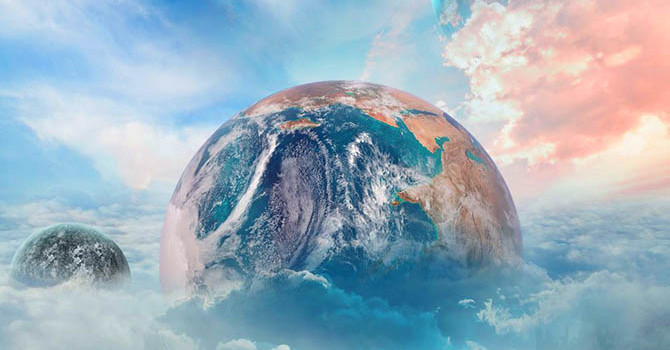 Слабо проводить тепло
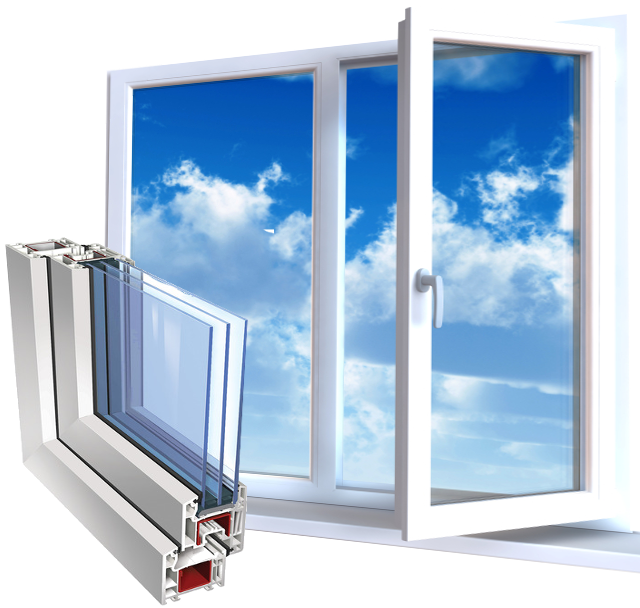 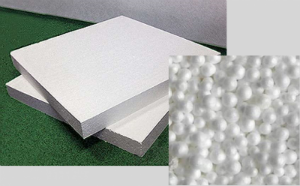 Розширюється при нагріванні і стає легким
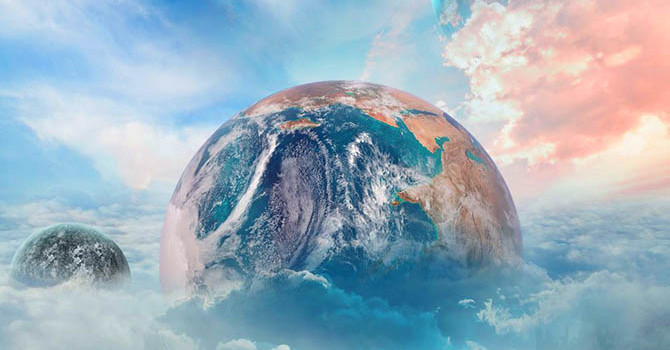 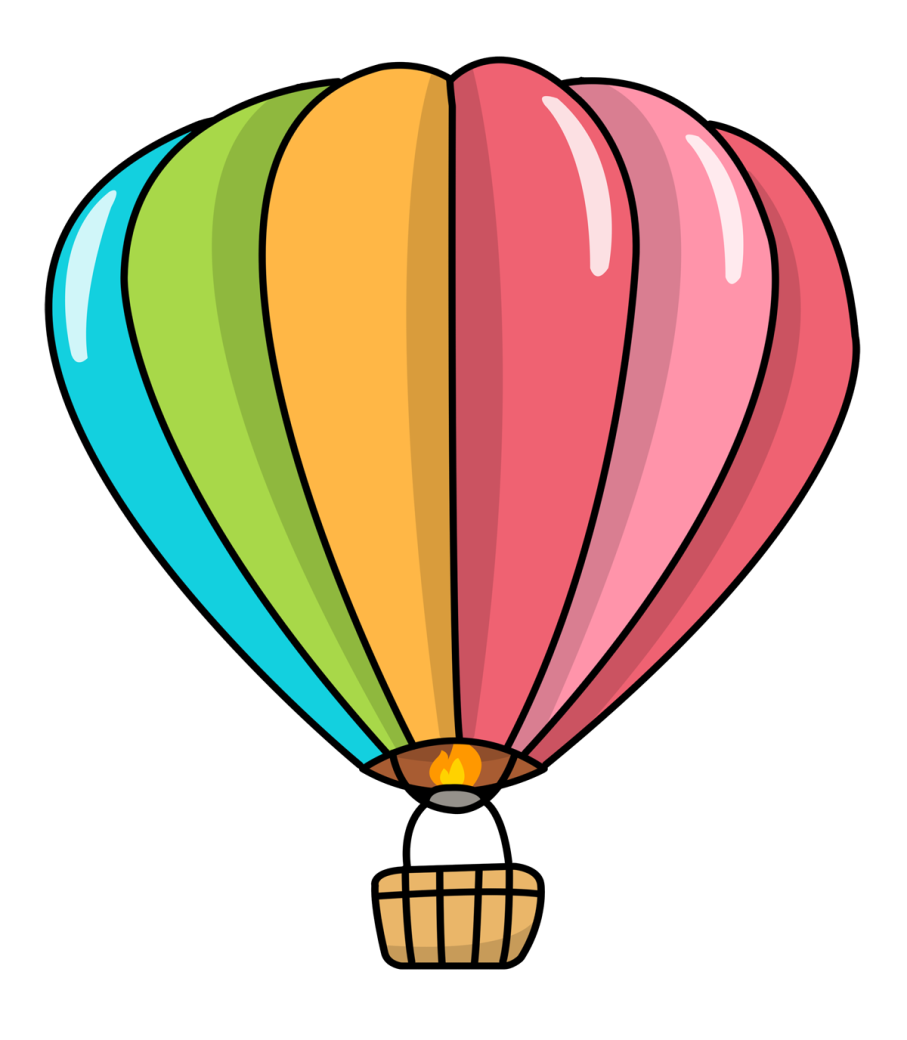 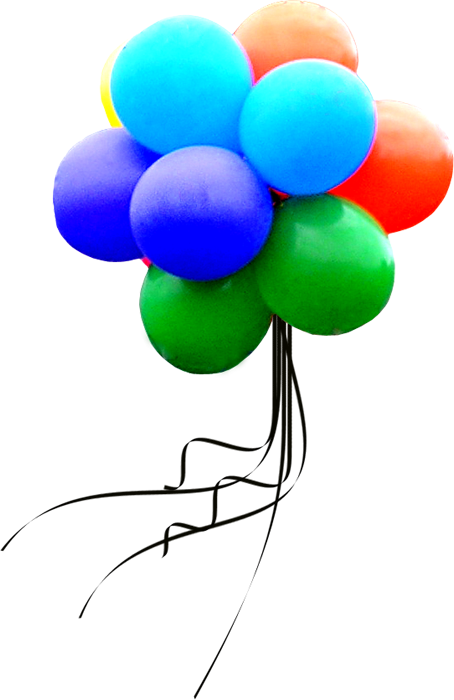 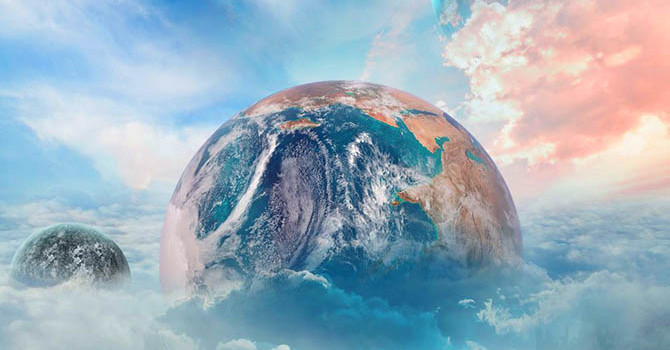 «Перевір себе»
До яких тіл належить повітря?
а) твердих
б) рідких
в) газоподібних
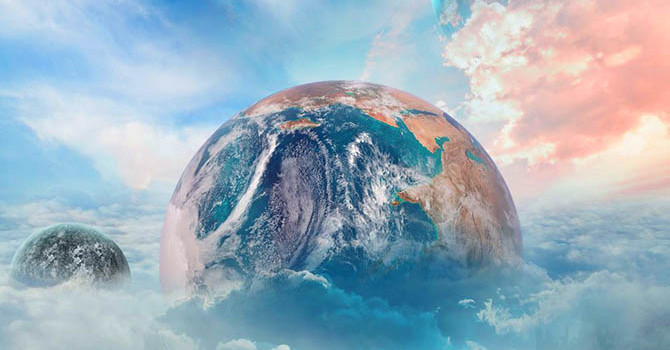 Шар повітря навколо Землі називається ?
а) біосфера
б) атмосфера
в) гідросфера
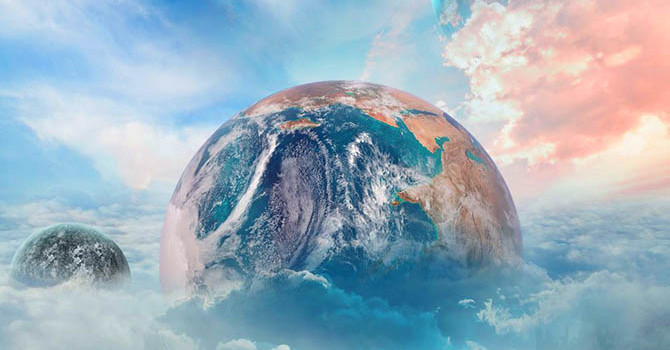 При нагріванні повітря..?
а) залишається незмінним
б) розширюється
в) стискається
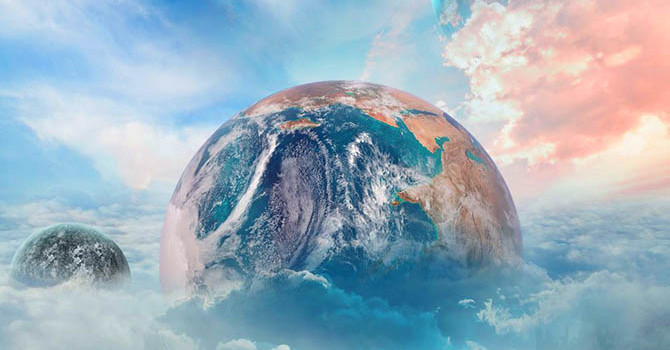 При охолодженні повітря..?
а) залишається незмінним
б) розширюється
в) стискається
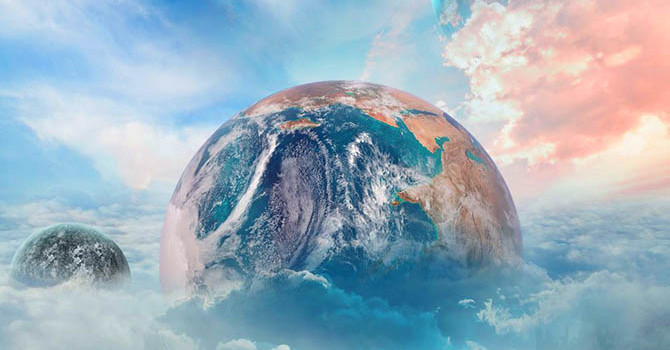 Повітря:
а) добре проводить тепло
б)погано проводить тепло
в)не проводить тепло